মাল্টিমিডিয়া শ্রেণিতে স্বাগতম
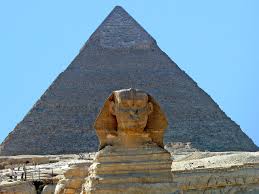 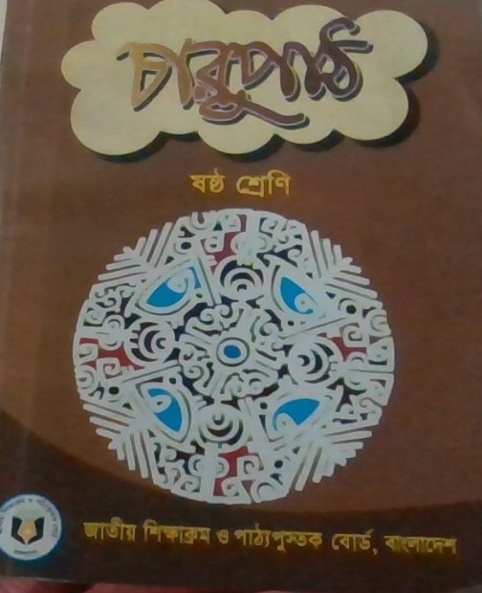 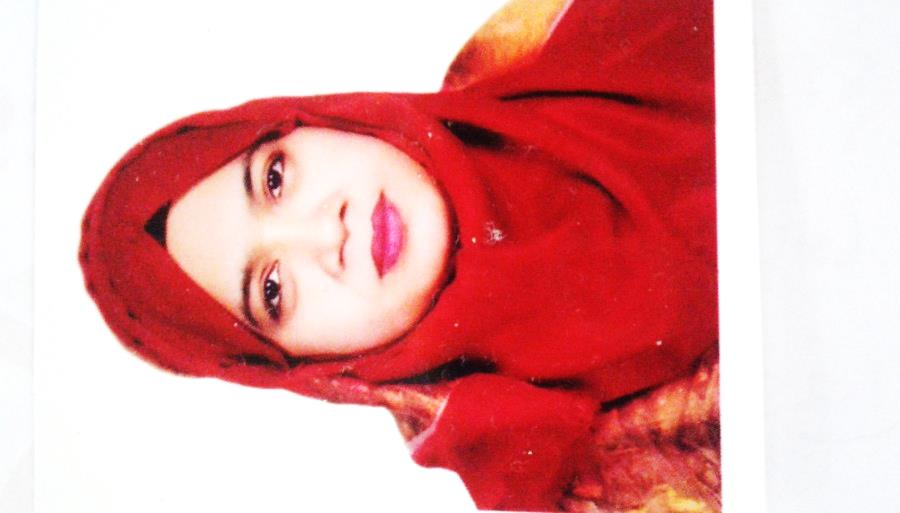 রফরফের নুর ছিদ্দিকা 
সহকারী শিক্ষক
পলোগ্রাউন্ড বহুমুখী উচ্চ বিদ্যালয়
চট্টগ্রাম।
E-mail- saimasiddiqua69@yahoo.com
বাংলা - ১ম পত্র 
৭ম শ্রেণি
সময়ঃ- ৪০ মিনিট
অধ্যায় : ৩, পাঠ: 7-8, সময়: ৫০ মিনিট
নিচের ছবিগুলো লক্ষ্য কর
কি দেখছ?
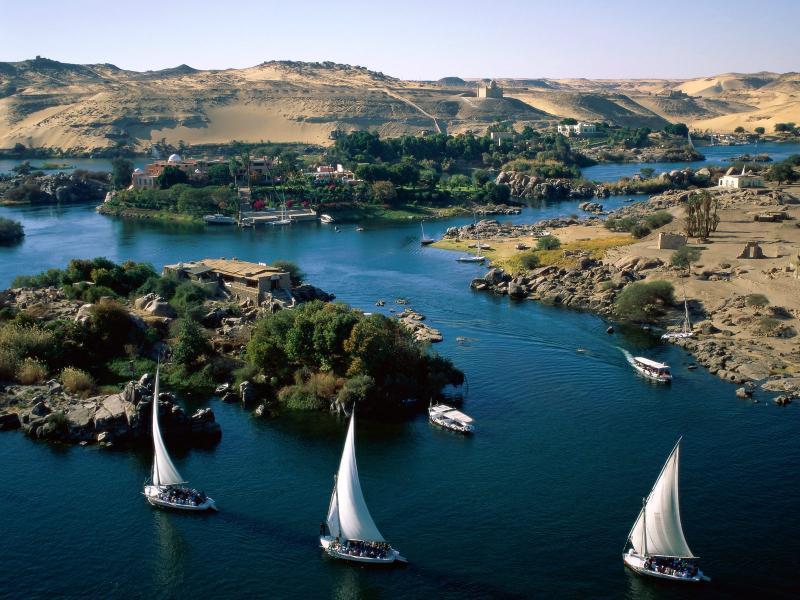 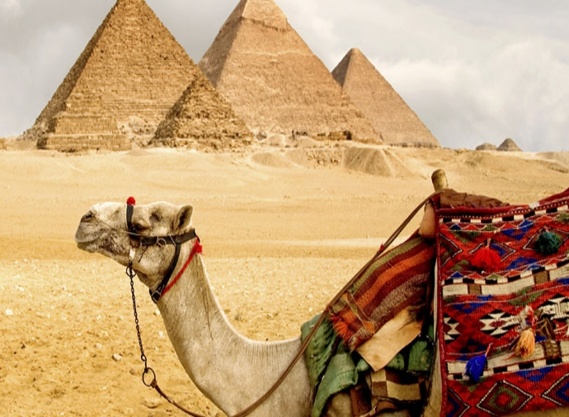 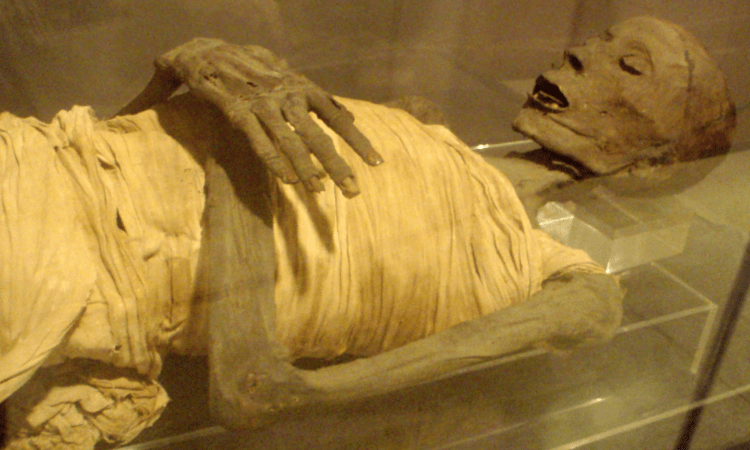 নদ/নদী, পিরামিড,
 মমি
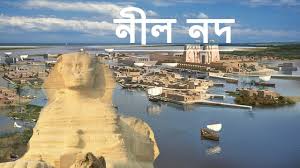 আর পিরামিডের দেশ
পৃষ্ঠা-১২-১৪
শিখনফল
এই পাঠ শেষে শিক্ষার্থীরা .............
১. লেখক পরিচিতি বলতে পারবে। 
২. গুরুত্বপূর্ণ কিছু শব্দের অর্থ বলতে পারবে। 
৩. মিশরের সংস্কৃতি ও ভুবন বিখ্যাত আকর্ষণগুলো 
                   বর্ণনা করতে পারবে।
কবি পরিচিতি
শব্দার্থ
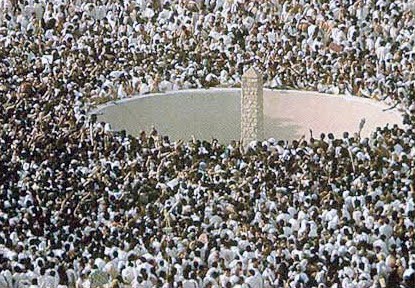 আবজাব
গিসগিস/ঠাসাঠাসি
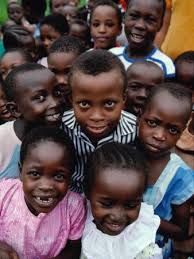 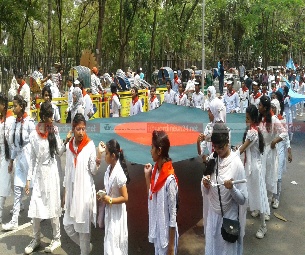 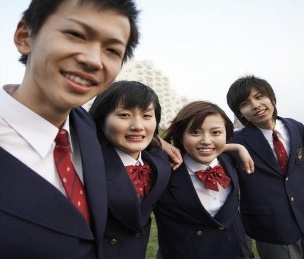 নানাজাতি
জাত-বেজাত
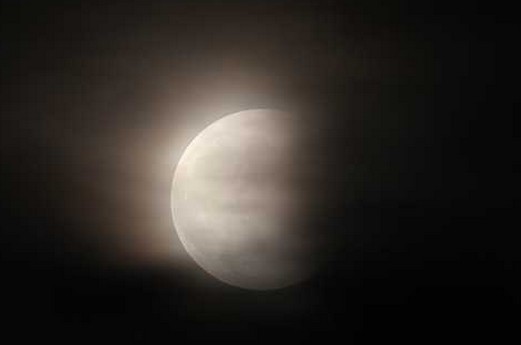 চন্দ্রাস্ত
চাঁদের অস্ত যাওয়া
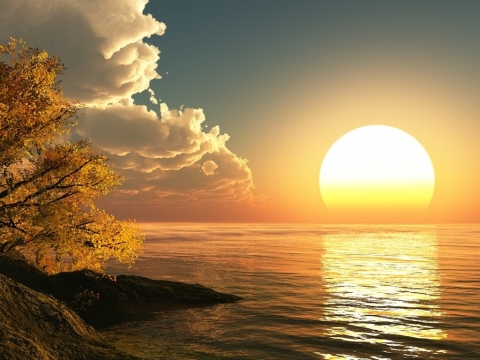 অরুণোদয়
সূর্যের উদয়
একক কাজ
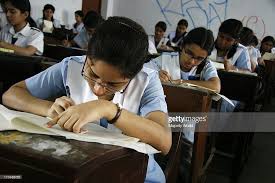 ১. সৈয়দ মুজতবা আলী কত সালে এবং কোথায় জন্মগ্রহন করেন?
২. সৈয়দ মুজতবা আলী রচিত তিনটি গ্রন্থের নাম লিখ।
মরুভূমির উপর চন্দ্রালোক, অদ্ভুতুরে দৃশ্য। 
বাংলাদেশের সবুজ শ্যামলিমার মাঝখানে তা বিরল।
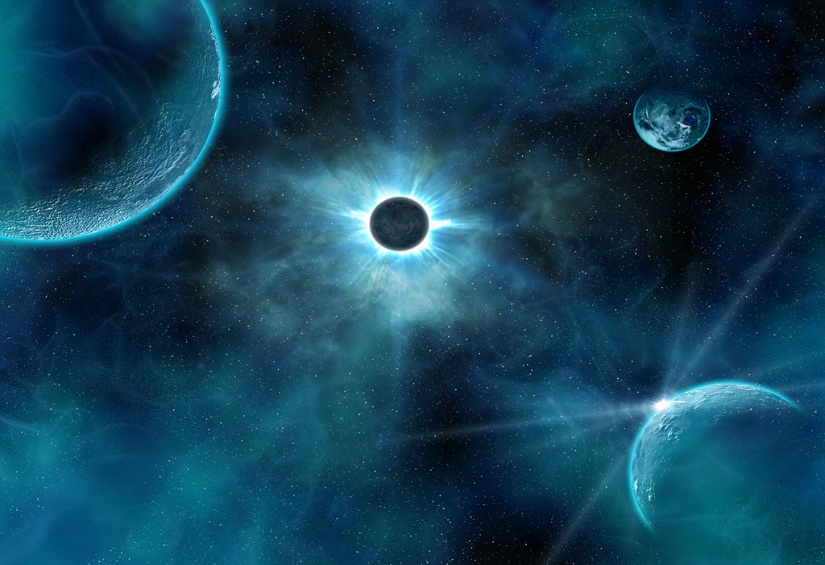 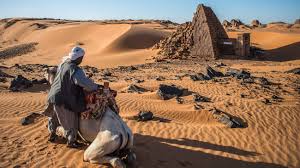 মিশরীয় রান্না ভারতীয় রান্নার মামাতো বোন।
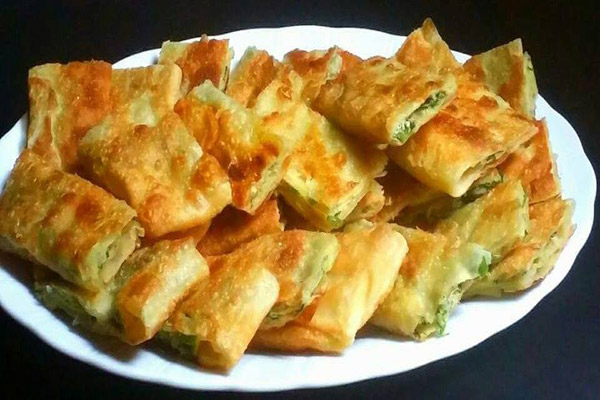 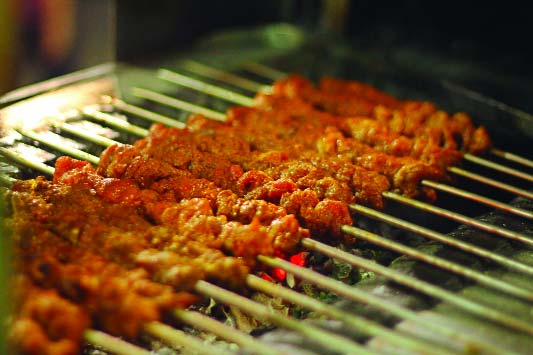 শিক কাবাব
মোগলাই
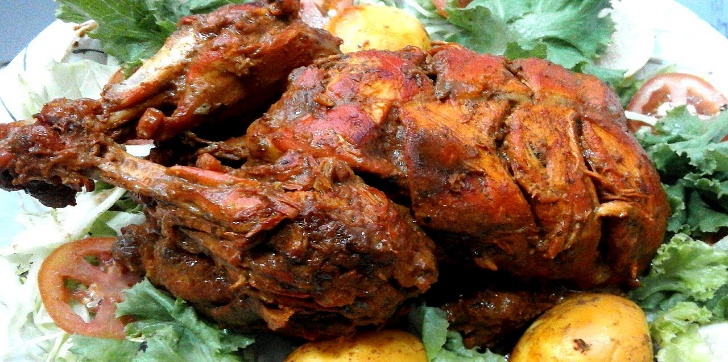 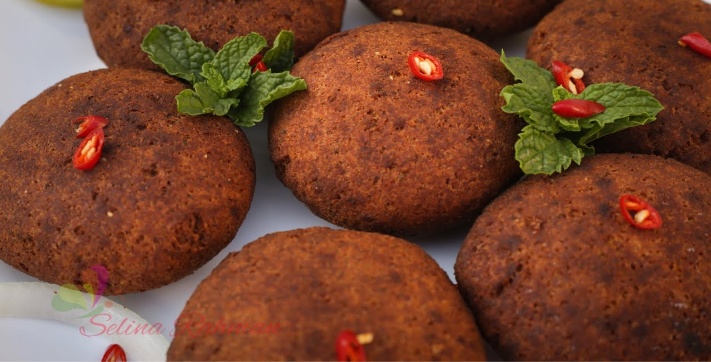 মুরগি মুসল্লম
শামি কাবাব
এই খাবার গুলি মিশরে পাওয়া যায়।
আদর্শ পাঠ
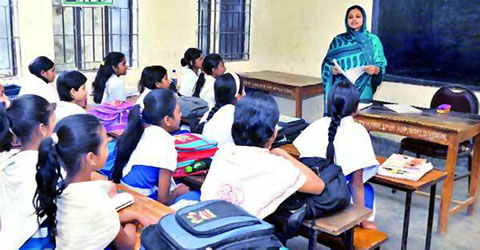 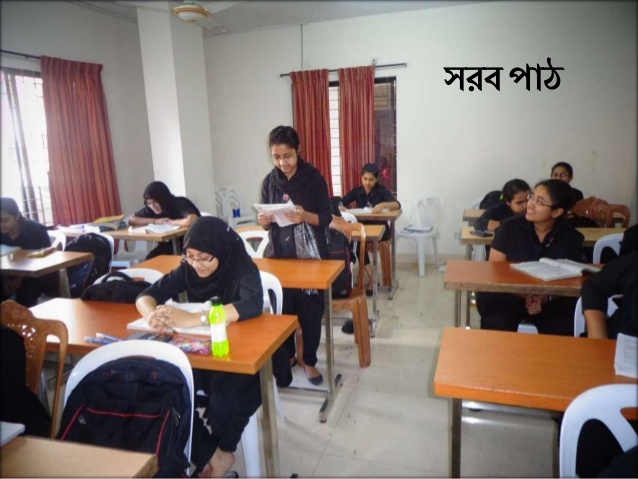 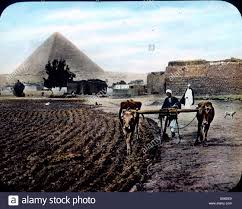 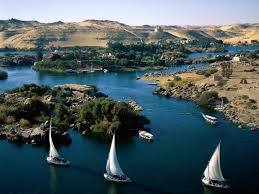 এই নীলের জল দিয়ে মিশরে ফসল চাষ হয়।
এই পিরামিডের কতকগুলো প্রায় ৫০০ ফুট পর্যন্ত উঁচু ।
সবচেয়ে বড় পিরামিডটা বানাতে এক লক্ষ লোকের বিশ বৎসর লেগেছিল।
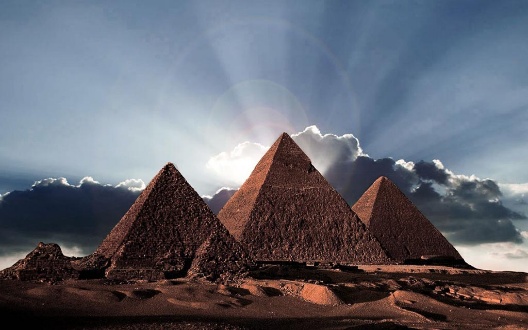 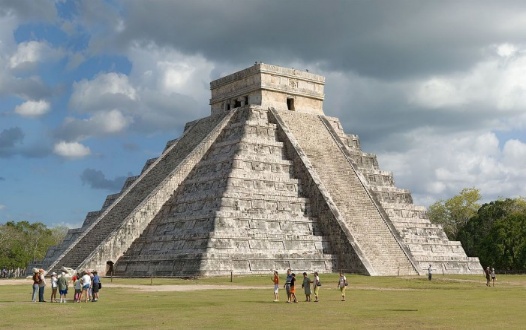 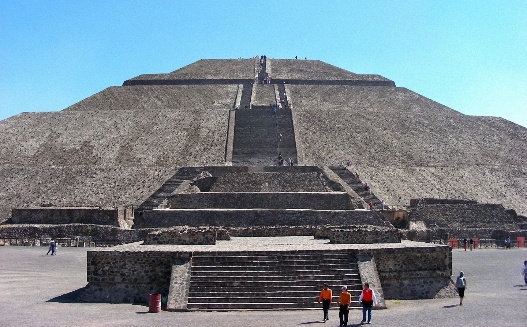 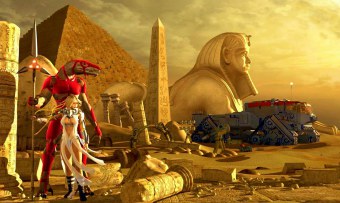 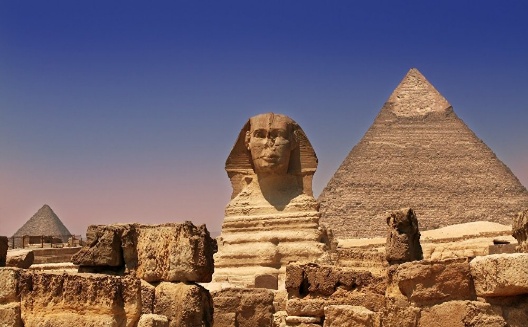 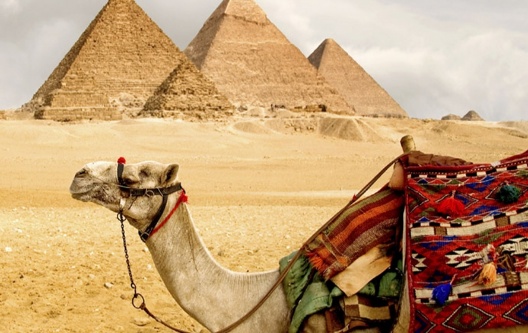 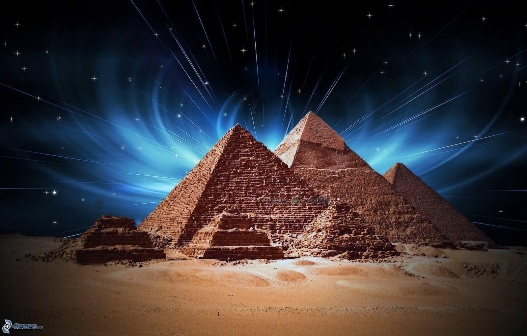 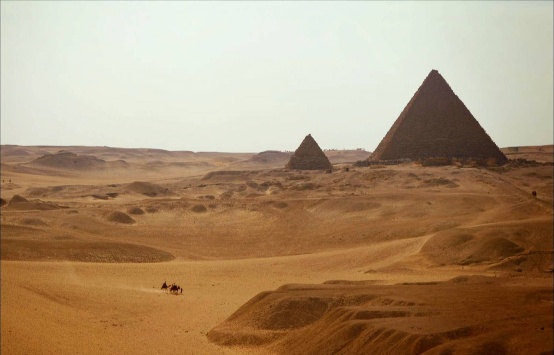 বিভিন্ন আকৃতির
 পিরামিড
ফারাও সম্রাটরা মৃত্যুর পর দেহকে ‘মমি’ বানিয়ে 
পিরামিডের ভিতর রেখে দিতেন।
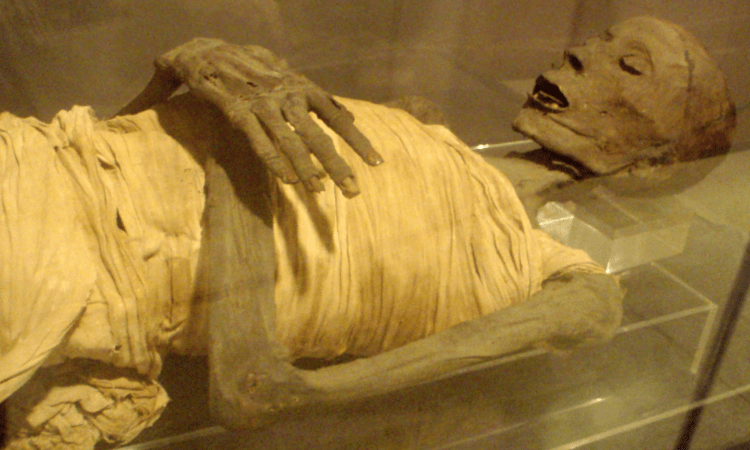 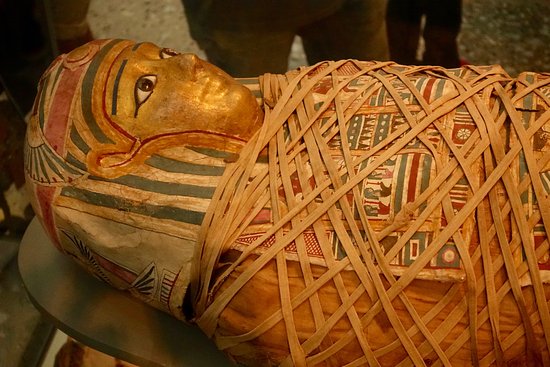 মমি
কারণ তাঁরা বিশ্বাস করতেন,  
মৃত্যুর পর দেহ পচে গেলে পরকালে অনন্ত জীবন পাবেন না।
দলগত কাজ
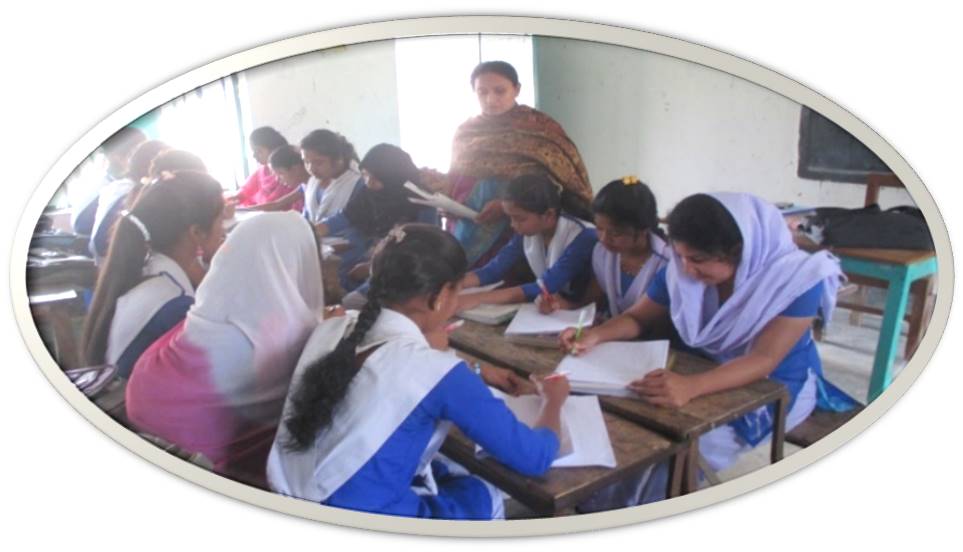 কিসের টানে সমঝদার আর ঘরছাড়া মানুষগুলো ছুটে যায় মিশরে, 
ভ্রমনকাহিনীটি অবলম্বনে তোমার অভিমত ব্যাখ্যা কর।
মূল্যায়ন
১. সৈয়দ মুজতবা আলী রচিত গ্রন্থ কোনটি?
(ক) অবরোধ বাসিনী
(খ) কুহু ও কেকা
(গ) শবনম
(ঘ) ডিগবাজি
২. কোন দেশকে পিরামিডের দেশ বলা হয়?
(ক) সুদান
(খ) সৌদি আরব
(গ) ইরান
(ঘ) মিশর
বাড়ির কাজ
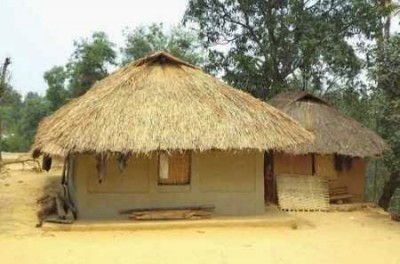 পিরামিডের ইতিহাস ও ঐতিহ্য সম্পর্কে তোমার অভিমত
 লিখে নিয়ে আসবে।
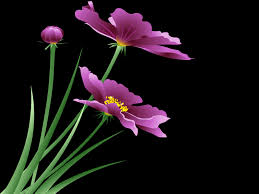 ধন্যবাদ সবাইকে